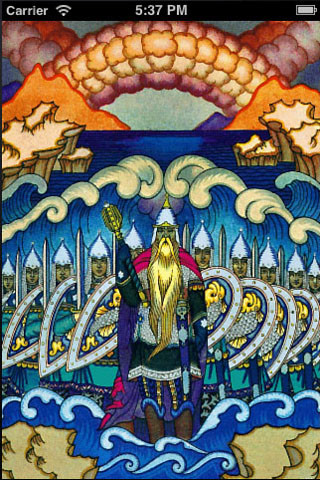 Там ещё другое диво:
Море вздуется бурливо,
Закипит, подымет вой,
Хлынет на берег пустой,
Расплеснется в скором беге,
И очутятся на бреге,
В чешуе как жар горя,
Тридцать три богатыря,
Все стройны как на подбор – 
С ними дядька Черномор…
А у князя жёнка есть,
Что не можно глаз отвесть:
Днём свет божий затмевает,
Ночью землю освещает;
Месяц под косой блестит,
А во лбу звезда горит.
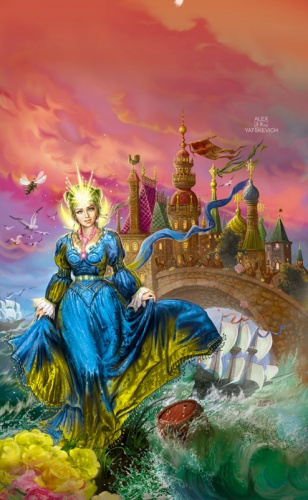 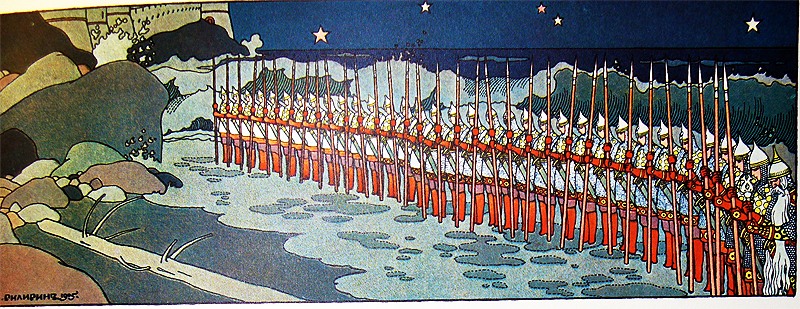 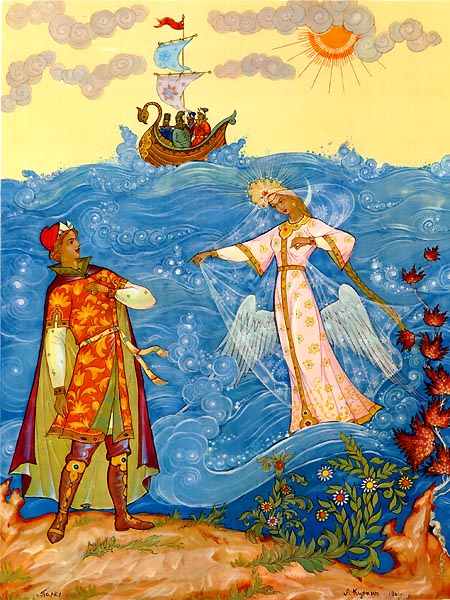 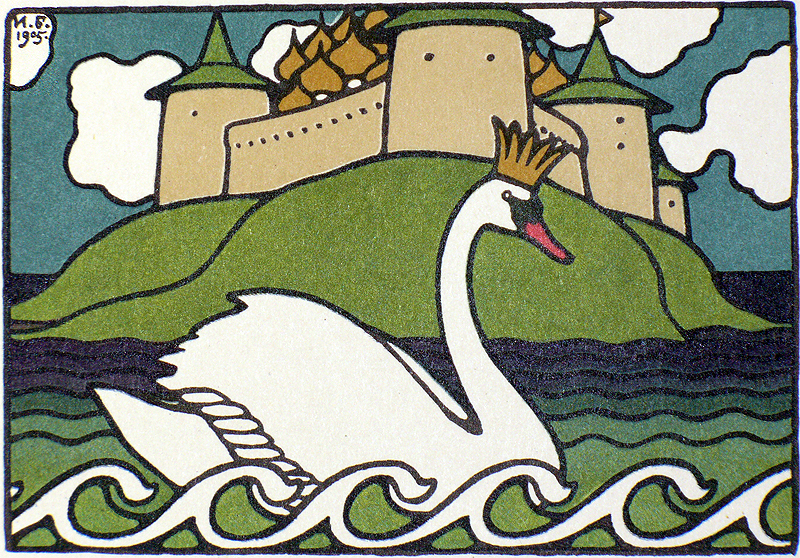 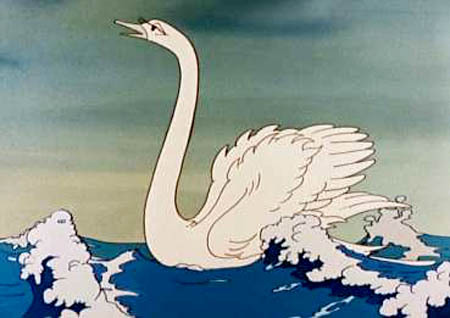 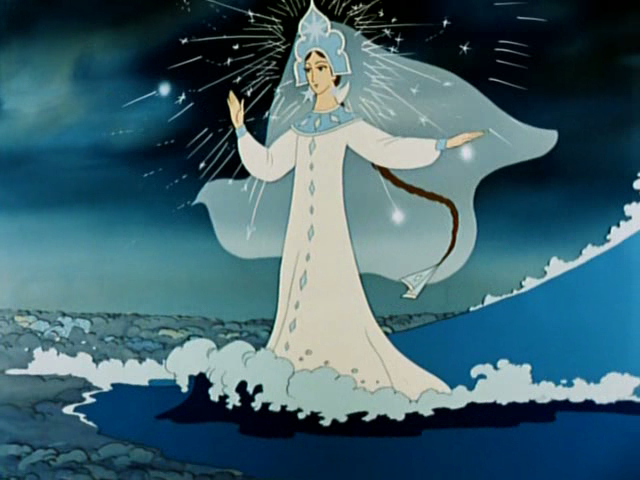 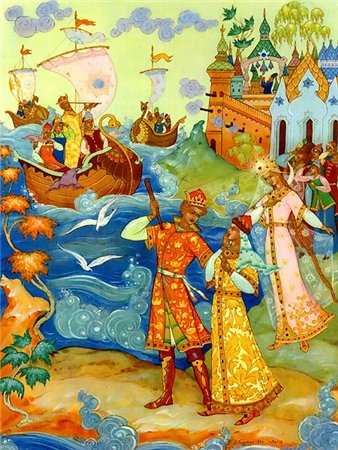 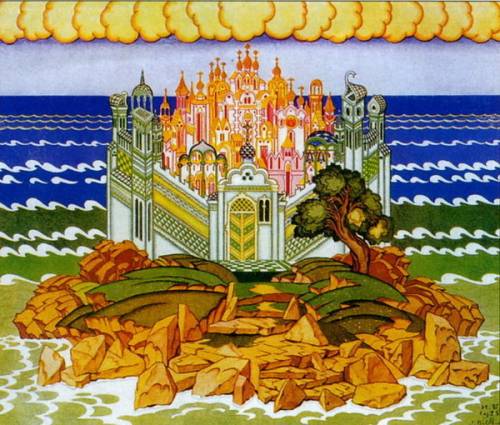